Hajee Karutha Rowther Howdia College (Autonomous) 
Uthamapalayam. 625 533  Theni District.
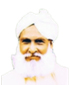 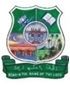 Declinableand Indeclinable
الإعراب والبناء
Mr. A. Ahamed Faize M.A., M.Phil
Assistant Professor of Arabic, 
Hajee Karutha Rowther  Howdia College (Autonomus) Uthamapalayam.
Blog ID: www.sathaki90.blogspot.com
المعرب من الأسماء
الإعراب تغيير آخر الكلمة ، لاختلاف العوامل الداخلة عليها ، لفظا ، أو تقديرا.
نحو : أشرقت الشمسُ . شاهد الناس الشمسَ مشرقة بعد يوم مطير علامة إعرابها ، لتغيير موقع الكلمة ، وما رافق ذلك من العوامل الداخلة عليها .
فقد جاءت " الشمس : في المثال الأول فاعلا مرفوعا بالضمة الظاهرة
وجاءت في المثال الثاني مفعولا به منصوبا بالفتحة الظاهرة .
وفي المثال الثالث مضافا إليه مجرورا بالكسرة الظاهرة . وهذا ما يعرف بالإعراب
2
الإعراب اللفظي : هو ما لا يمنع من النطق به مانع كما في الأمثلة والشواهد القرآنية التي مثلنا بها في أعلى الصفحة .
	والإعراب التقديري : هو ما يمنع من النطق به مانع للتعذر ، أو الاستثقال ، أو المناسبة . نحو : حضر الفتى . الفتى فاعل مرفوع بضمة المقدرة على الألف منع من ظهورها التعذر ..
ونحو : تأخر غلامي . غلامي فاعل مرفوع بالضمة المقدرة على ما قبل ياء المتكلم منه من ظهورها اشتغال المحل بالحركة المناسبة لياء المتكلم
3
أنواع الإعراب
الإعراب أربعة أنواع : الرفع ، والنصب ، والجر ، والجزم .
	يشترك الاسم والفعل في الرفع ، والنصب ، ويختص الاسم بالجر ، أما الجزم فيختص به الفعل . حيث لا فعل مجرور ، ولا اسم مجزوم .
	كما يختص الإعراب بالأسماء ، والأفعال . أما الأحرف فمبنية دائما ، ولا محل لها من الإعراب
4
البناء
هو لزوم آخر الكلمة علامة واحدة في جميع أحوالها مهما تغير موقعها الإعرابي ، أو تغيرت العوامل الداخلة عليها .
	مثال ما يلزم السكون : " كمْ " ، و " لنْ " .
نحو قوله تعالى : { كم تركوا من جنات وعيون }
وقوله تعالى : { قالوا لن نؤمن حتى نؤتى مثل ما أوتى رسل}
	ولزوم الكسر نحو " هؤلاءِ " ، و " هذهِ " ، و " أمسِ " ..
5
ولزوم الضم : " منذُ " ، و " حيثُ " .
نحو : لم أره منذُ يومين .
 وقوله تعالى : { ومن حيث خرجت فول وجهك شطر المسجد الحرام } .
	ولزوم الفتح : " أينَ " ، و " أنتَ " ، و " كيفَ " .
نحو قوله تعالى : { أينما تكونوا يدركُّم الموت }
ونحو قوله تعالى : { إنك أنت العليم الحكيم }
ونحو قوله تعالى : { كيف تكفرون بالله وكنتم أمواتا
فأحياكم
6
البناء في الحروف
والأفعال أصلي ، وإعراب الفعل المضارع الذي لم تتصل به نون التوكيد ، ولا نون النسوة فهو عارض .وكذا الإعراب في الأسماء أصلي ، وبناء بعضها عارض .
 بناء الاسم لمشابهته للحرف :
		يبنى الاسم إذا أشبه الحرف شبها قويا ، وأنواع الشبه ثلاثة :
		الشبه الوضعي : وهو أن يكون الاسم على حرف ، كـ " تاء " الفاعل في " قمتُ "، أو على حرفين كـ " نا " الفاعلين . نحو : قمنا ، وذهبنا ، لأن الأصل في الاسم أن يكون على ثلاثة أحرف إلى سبعة أحرف .
7
فالتاء في قمت شبيهة بباء الجر ولامه ، وواو العطف وفائه ، والنا في قمنا وذهبنا شبيهة بقد وبل وعن ، من الحروف الثنائية . لهذا السبب بنيت الضمائر لشبهها بالحرف في وضعه ، وما لم يشبه الحرف في وضعه حمل على المشابهة ، وقيل أنها أشبهت الحرف في جموده ، لعدم تصرفها تثنية وجمعا .
	الشبه المعنوي : وهو أن يكون الاسم متضمنا معنى من معاني الحروف ، سواء وضع لذلك المعنى أم لا فما وضع له حرف موجود كـ " متى " ، فإنها تستعمل شرطا كقول سحيم بن وثيل الرياحي :أنا ابن جلا وطلاع الثنايا متى أضع العمامة تعرفوني فـ " متى " هنا شبيهة في المعنى بـ " أنْ " الشرطية .
8
الشبه الاستعمالي :
	وهو أن يلزم الاسم طريقة من طرائق الحروف وهي :
	أ ـ كأن ينوب عن الفعل ولا يدخل عليه عامل فيؤثر فيه ، وبذلك يكون الاسم عاملا غير معمول فيه كالحرف 
ومن هذا النوع أسماء الأفعال . نحو : هيهات ، وأوه ، وصه ، فإنها نائبة عن : بَعُد ، وأتوجع ، واسكت . فهي أشبهت ليت ، ولعل النائبتين عن أتمنى
9
ب ـ كأن يفتقر الاسم افتقارا متأصلا إلى جملة تذكر بعده لبيان معناه . مثل : إذ ، وإذا ، وحيث من الظروف ، والذي ، والتي ، وغيرها من الموصولات .
	فالظروف السابقة ملازمة الإضافة إلى الجمل فإذا قلنا : انتهيت من عمل الواجب إذ . فلا يتم معنى " إذ " إلا أن تكمل الجملة بقولنا : حضر المدرس . وكذلك الحال بالنسبة للموصولات ، فإنها مفتقرة إلى
	جملة صلة يتعين بها المعنى المراد ، وذلك كافتقار الحروف في بيان معناها إلى غيرها من الكلام لإفادة الربط
10
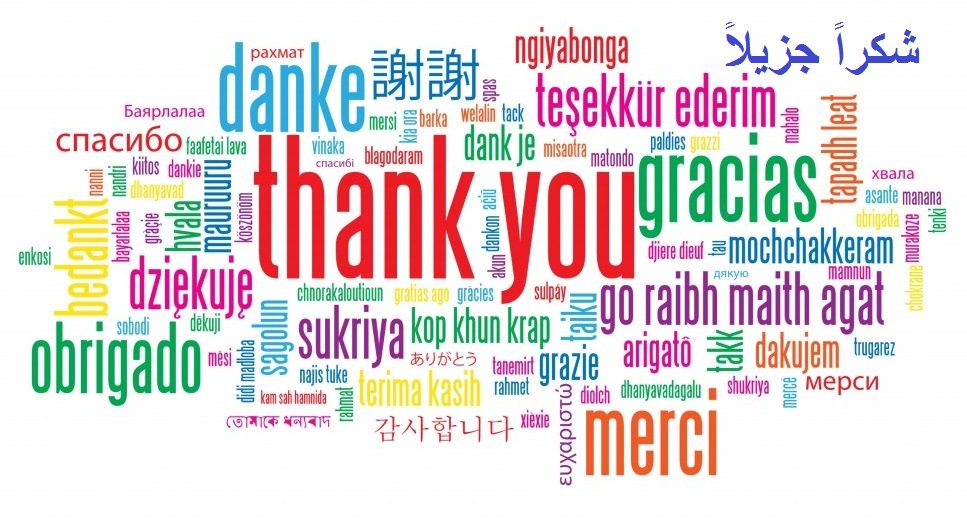 Thank you…
11